Which animal is Pink?
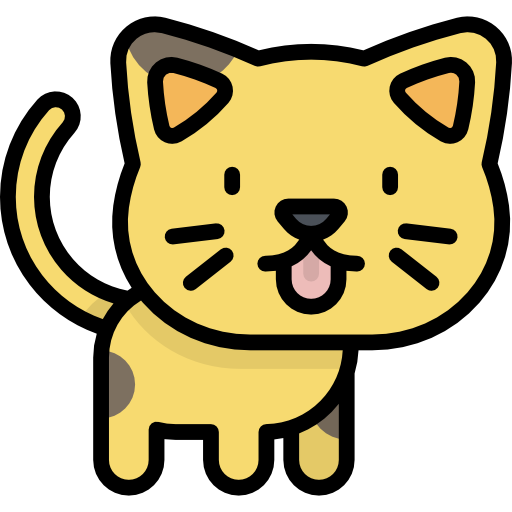 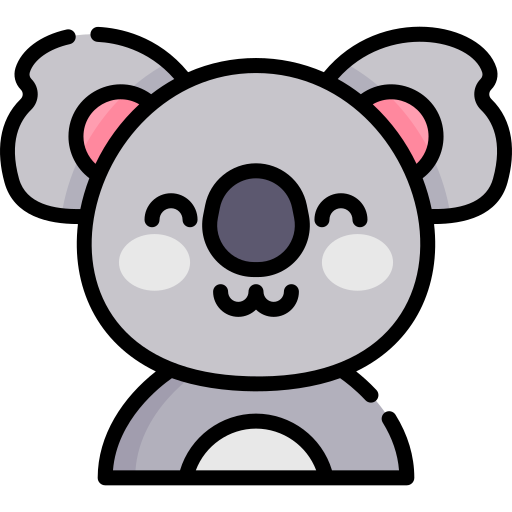 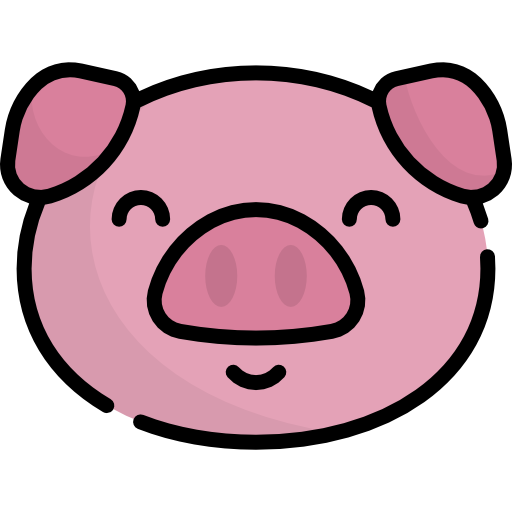 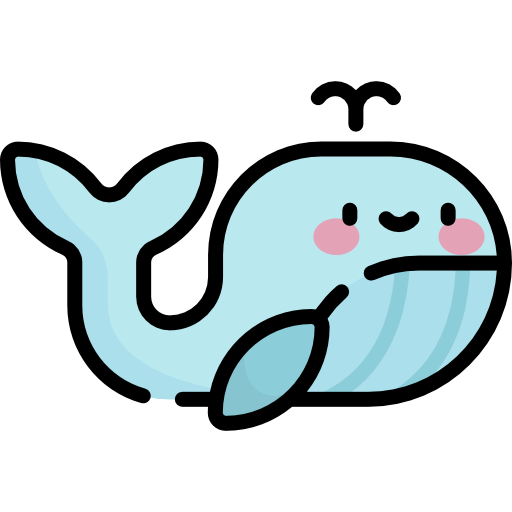 Which animal is blue?
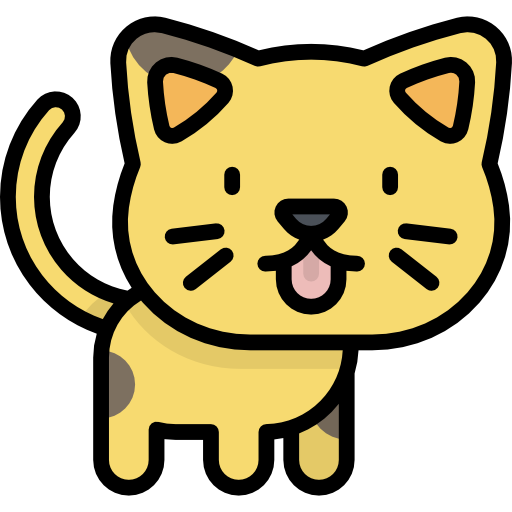 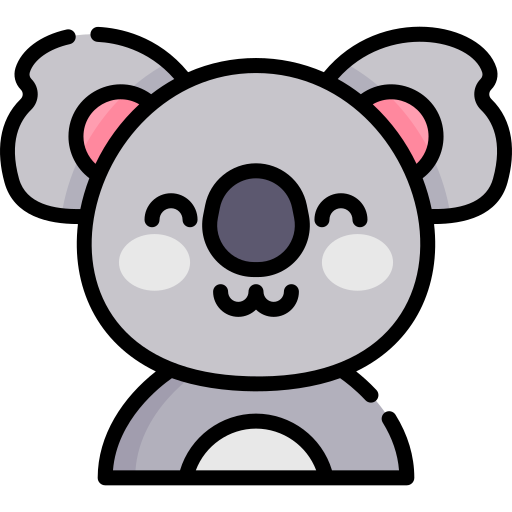 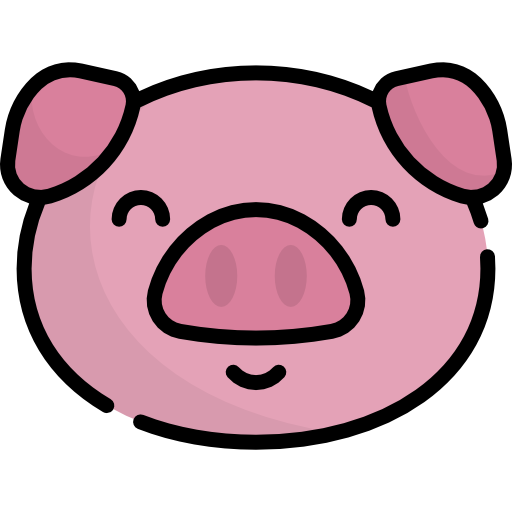 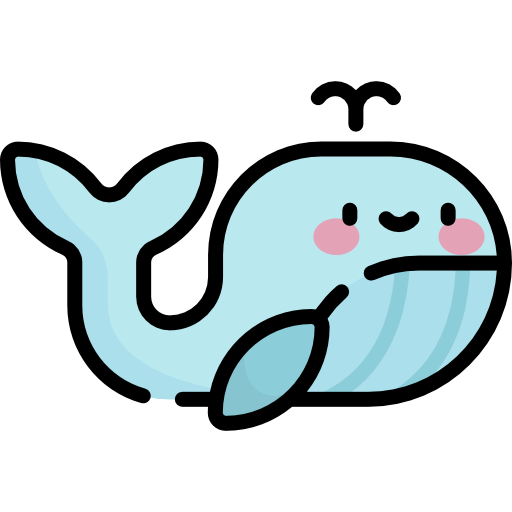 Which animal is yellow?
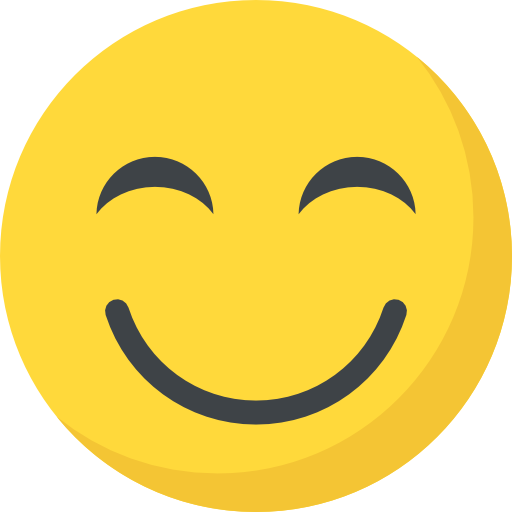 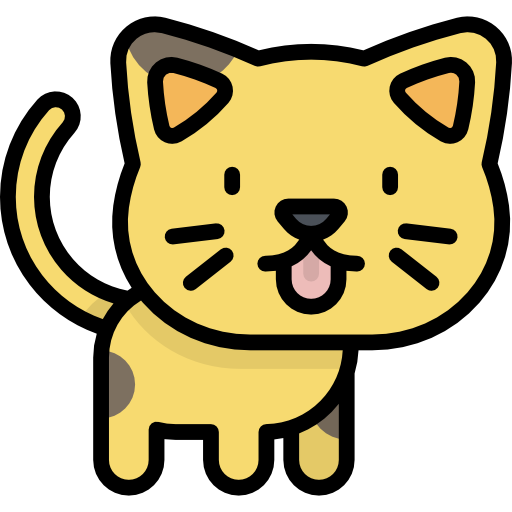 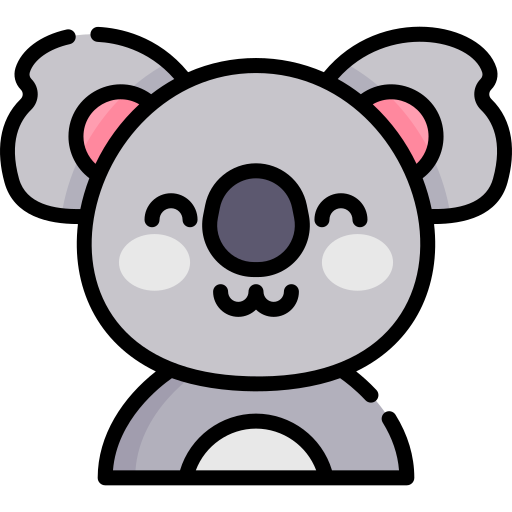 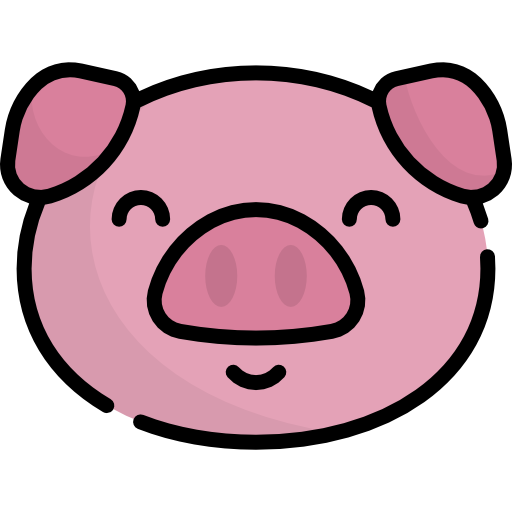 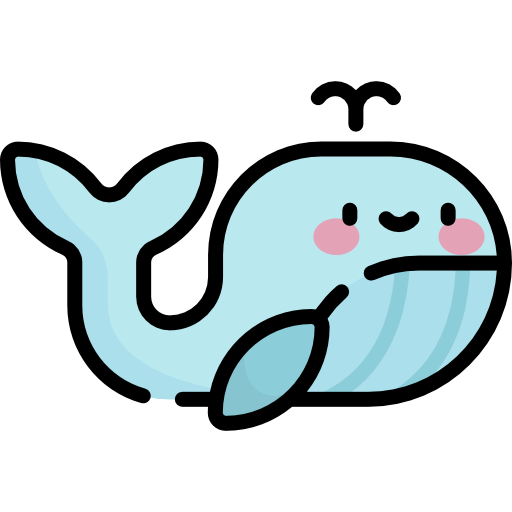